Umgang mit Schadstoffen
im Wohngebäudebestand
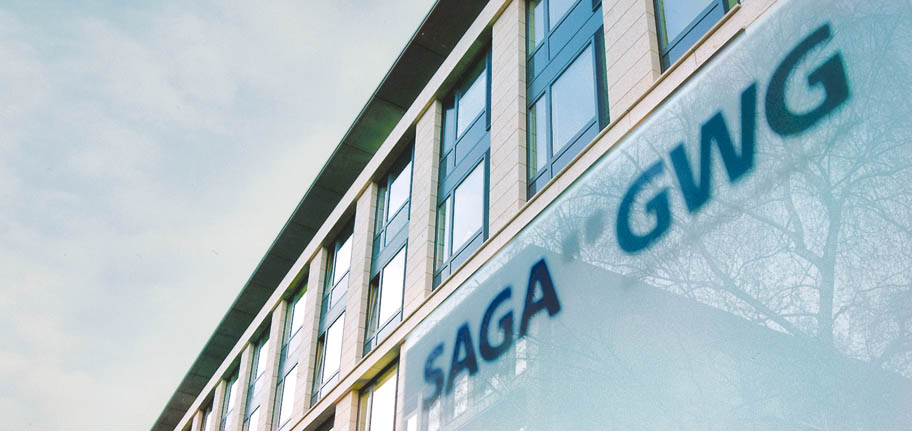 1
Umgang mit Schadstoffen im WohngebäudebestandInhalt
Unternehmen
 Kennzahlen
 Aufbau und Organisation 
Geschäftsstellen / Zentrale 
Tage der Technik / Gewerkearbeitsgruppen 

	Schadstoffe
Allgemein
Gesetze, Richtlinien, Verordnungen
Umgang mit Schadstoffen
Ziel 
Ablauf
Standard, Arbeitshilfen, Rahmenverträge
2
Umgang mit Schadstoffen im Wohngebäudebestand SAGA GWG – der Konzern in Zahlen
133.000	Wohn- und Gewerbeobjekte in Hamburg
ca. 240 Mio €	Investitionsvolumen jährlich im Bestand
140 Mio €	Investitionsvolumen im Neubau
1.000 WE	jährlich im Neubau 
54 %	CO2-Einsparung seit 1990
6,02 € / m²	durchschnittliche Miete im Konzern
Das Mietniveau von SAGA GWG orientiert sich an der Mitte des Mietenspiegels und am Markt der jeweiligen Quartiere
4
Umgang mit Schadstoffen im Wohngebäudebestand Bereich Technische Projekte
Mitarbeiter insg.: 	16
Abteilungsleitung:	 1
Assistenz:     	1
Ingenieure:	14
Mitarbeiter insg.:	21
Abteilungsleitung:	1
Assistenz:	1
Ingenieure	19
Mitarbeiter insg.:	21
Abteilungsleitung:	1
Assistenz:	1
Ingenieure	19
Mitarbeiter insg.:	18
Abteilungsleitung:	1
Assistenz:	1
Ingenieure	16
5
Umgang mit Schadstoffen im WohngebäudebestandTage der Technik / Gewerkearbeitsgruppen
Tage der Technik
Tage der Technik finden in der Regel mehrmals im Jahr statt.
Inhalt der Veranstaltungen ist der Austausch zwischen den technischen Mitarbeitern, sowie die Präsentation und Einarbeitung in interne und externe Neuerungen.

Gewerkearbeitsgruppen 
Diese Arbeitsgruppen sind aus technischen Mitarbeiter bereichsübergreifend zusammengesetzt. 
Sie bestehen aus einem verantwortlichen Paten und mehreren am Fachgebiet interessierten Mitarbeitern. 
Derzeit gibt es 13 Arbeitsgruppen, zum Teil mit Untergruppen die sich mit ganz unterschiedlichen Themen beschäftigen. 
Ziel ist es, in allen relevanten Themengebieten Baustandards und Stamm-LVs zusammenzustellen und aktuell zu halten, Richtlinien nach Gesetzesänderungen zu erarbeiten und Formulare und Berechnunsmethodiken auszuarbeiten.
6
Umgang mit Schadstoffen im WohngebäudebestandSAGA GWG – unsere Standorte in Hamburg
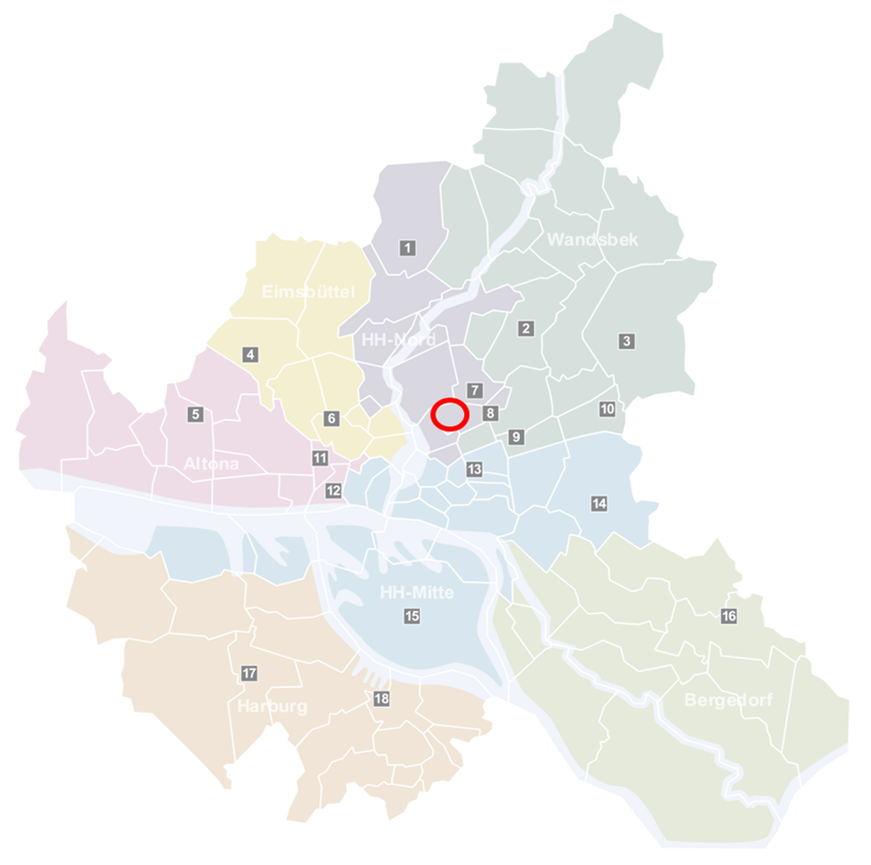 Zentrale in Barmbek

18 dezentrale Geschäftsstellen in den Stadtteilen mit kurzen Wegen für die Kunden

130 Hauswartstützpunkte vor Ort in den Quartieren mit residenten Hauswarten
Umgang mit Schadstoffen im WohngebäudebestandSchadstoffe / Gefahrstoffe
Allgemeines

Gesetze, Richtlinien, Verordnungen

Planungs- und Bauabläufe

Rahmenverträge
8
Umgang mit Schadstoffen im WohngebäudebestandAllgemeines
In Gebäuden können zahlreiche Schad- / Gefahrstoffe vorhanden sein, die eine Gesundheitsgefährdung für den Menschen darstellen. 

Spätestens bei Abbruch oder Umbau von Gebäuden ist zu prüfen, ob Schutzmaßnahmen notwendig sind und ob die Entsorgung des Abfalls problematisch sein kann.
9
Umgang mit Schadstoffen im WohngebäudebestandAllgemeines
Folgende Schadstoffe sind im Gebäudebestand von besonderer Bedeutung: 

Asbest 
Schimmel 
Künstliche Mineralfasern (KMF) 
Polychlorierte Biphenyle (PCB), Pentachlorphenol (PCP)
Halogenkohlenwasserstoff (Lindan), 
Polyzyklische aromatische Kohlenwasserstoffe (PAK)
Flüchtige organische Verbindungen (VOC)
Formaldehyd (HSM)
10
Umgang mit Schadstoffen im WohngebäudebestandAllgemeines
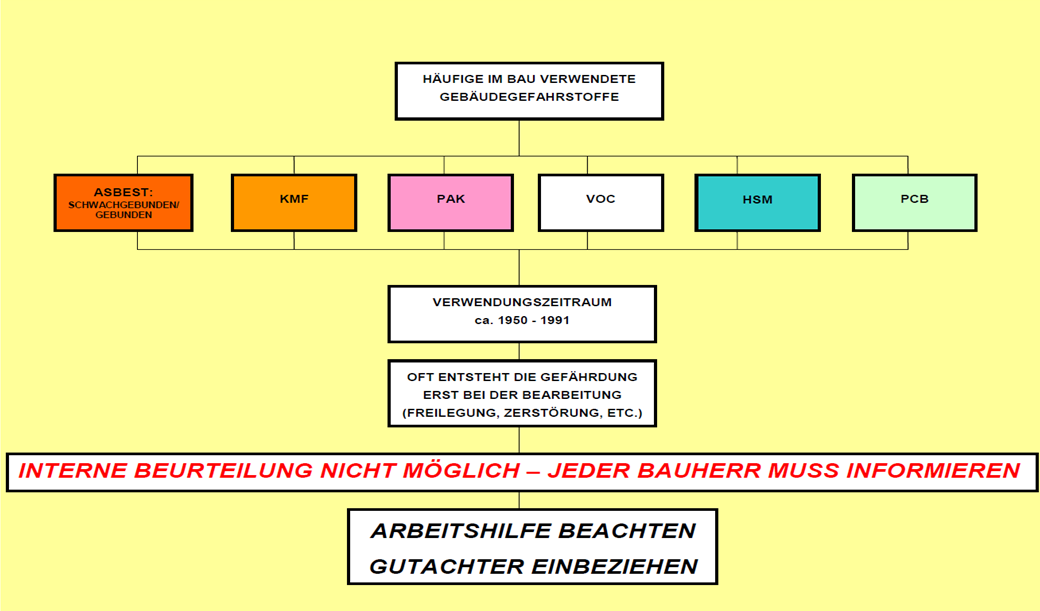 11
Umgang mit Schadstoffen im WohngebäudebestandGesetze, Richtlinien, Verordnungen
Arbeitsschutzgesetz (ArbSchG)

Betriebssicherheitsverordnung (BetrSichV)

 Regeln zum Arbeitsschutz auf Baustellen (RAB10)

 Gefahrstoffverordnung (GefStoffV)

 Hamburger Bau Ordnung (HBauO) 

Berufsgenossenschaftliche Richtlinie 

Arbeiten im kontaminierten Bereich (BGR 128)
12
Umgang mit Schadstoffen im WohngebäudebestandSAGA GWG
Vor Planungsbeginn wird eine gründliche Bestandsaufnahme durchgeführt.

Im Verdachtsfall wird durch Gutachter eine Gebäudeuntersuchung durchgeführt und durch diesen weiter begleitet.

Aus den Voruntersuchungen werden gemeinsam Planungs- und Bauabläufe entwickelt.

Sachkundige Firmen werden gemäß Rahmenvertrag beauftragt.

Alle Beteiligten werden über die mögliche Gefährdung zu informiert:
Mieter /  Firmen / Planer 

Es wird eine enge Zusammenarbeit mit den zuständigen Behörden angestrebt.

Die Mitarbeiter haben laufend die Möglichkeit zur Teilnahme an Schulungen.
13
Umgang mit Schadstoffen im WohngebäudebestandPlanungs- und Bauabläufe
14
Umgang mit Schadstoffen im WohngebäudebestandHilfsmittel
Der Standard „Objektplanung bei Investitionsprojekten“ definiert die Grundsätze und Ziele.

Zur Sicherstellung der Grundqualität der Planungs- und Bauleistung stehen die Arbeitshilfen zur Verfügung.

Die Rahmenverträge „Schadstoffgutachten“ und „Abbruch- und Entsorgung schadstoffbelasteter Baustoffe“ erleichtern die Beauftragung von Gutachtern bzw. ausführenden Firmen.
15
Vielen Dank für Ihre Aufmerksamkeit
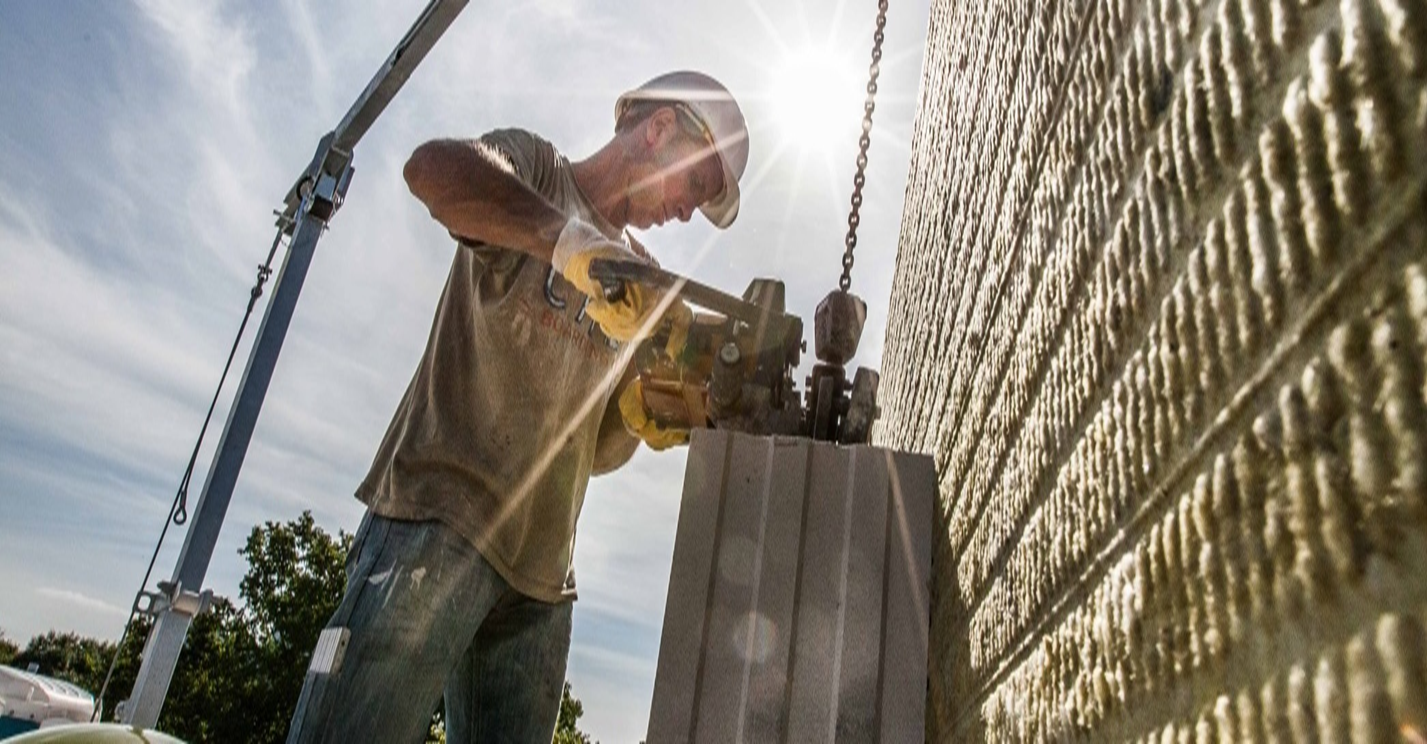